Addressing Trauma and its Impact
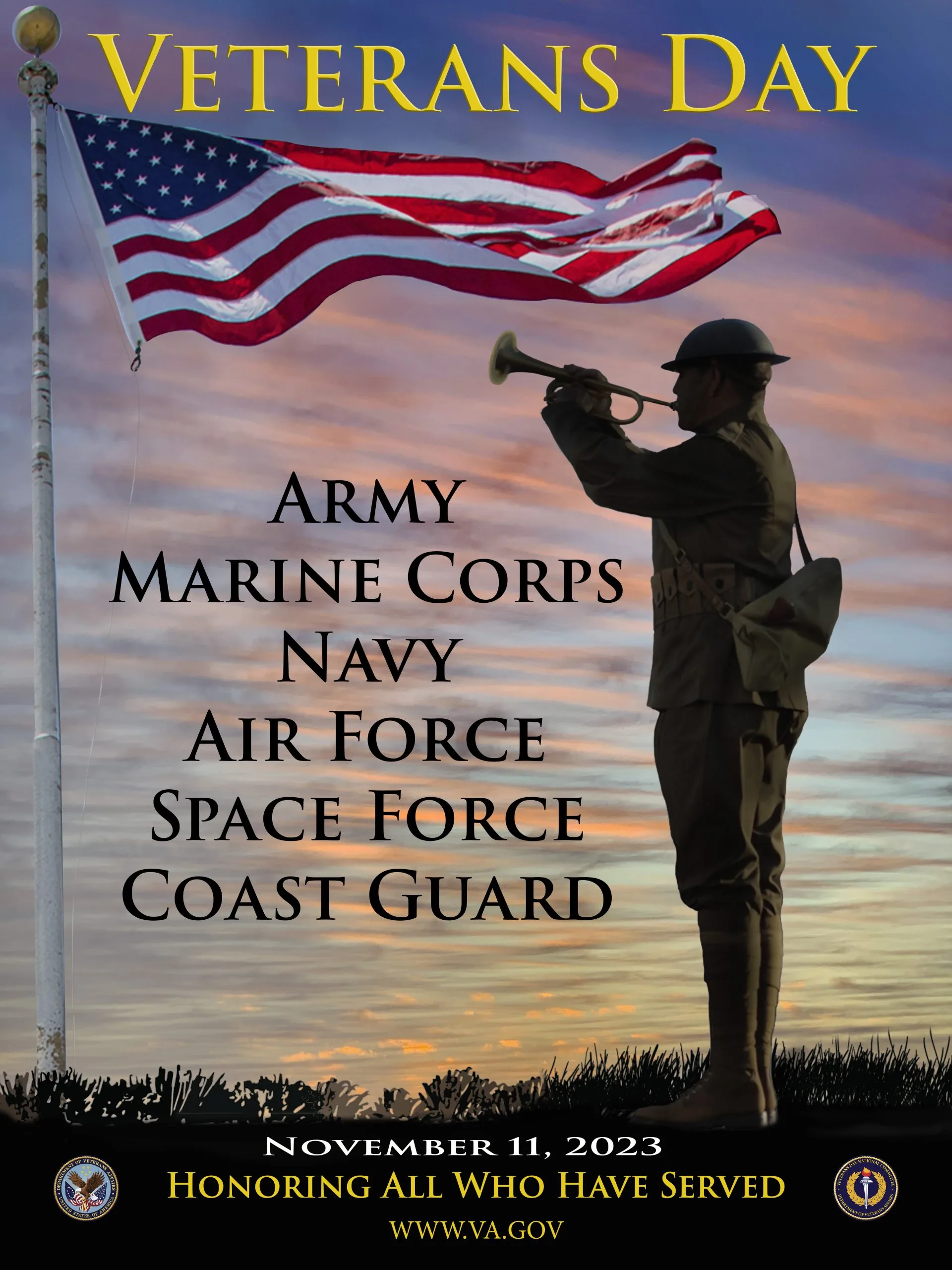 Improving Hospice Care 
in Nursing Homes
for Veterans, family, and staff
Adapted from:
ELNEC for Veterans Curriculum (End-of-Life Nursing Education Consortium)
&
Palliative Care Nursing Assistants Curriculum
Hospice and Palliative Nurses Association
Key Learning Objectives
Upon completion of this module, the participant will be able to:
Discuss the impact of military service, gender, and age on communication
Identify methods of therapeutic communication with Veterans and their families
Discuss how to deal with manifestations of trauma or moral injury
2
A program of the National Hospice and Palliative Care Organization
Basic Concepts of Communication
Working as a team - communicate concerns
This can be rewarding work - the hug of a lifetime
Sending and receiving
Verbal communication
Non-verbal communication
Physical appearance
Actions
Facial expressions
Silence
Presence
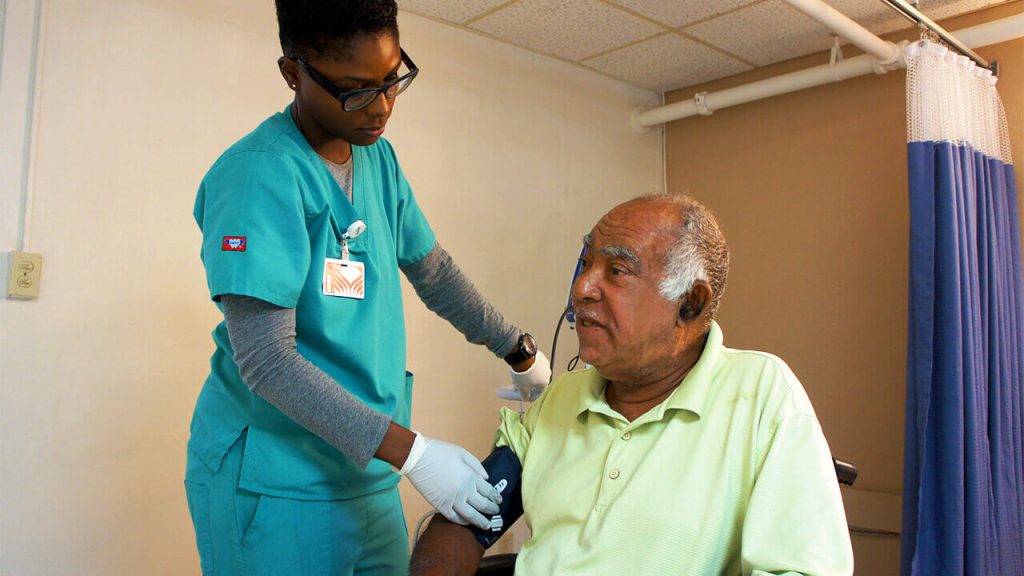 3
A program of the National Hospice and Palliative Care Organization
Listening
Receiving, paying attention to, and making meaning – an active process
Stop talking
Take time
Nonverbal communication
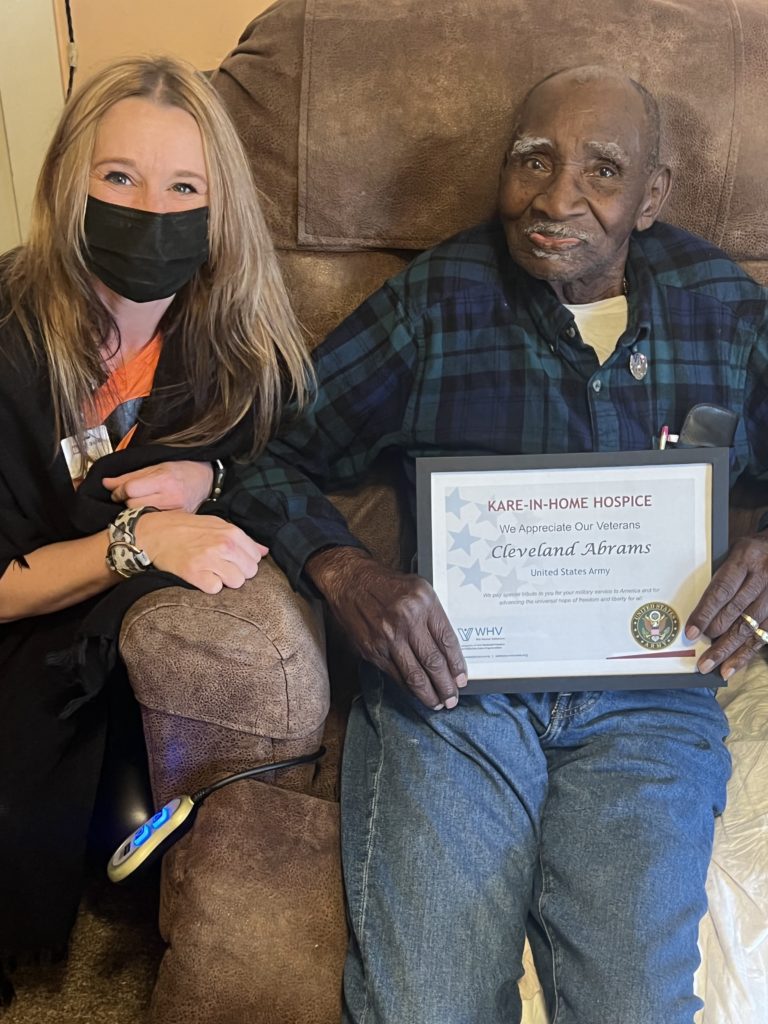 4
A program of the National Hospice and Palliative Care Organization
Speaking
Introduce yourself
Speak slowly, clearly, unhurriedly 
Use familiar words and simple sentences
Avoid distracting behaviors
Repeat ideas if necessary 
Your nonverbal communication
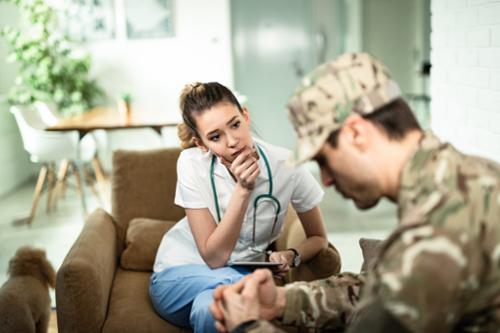 5
A program of the National Hospice and Palliative Care Organization
Cultural Differences
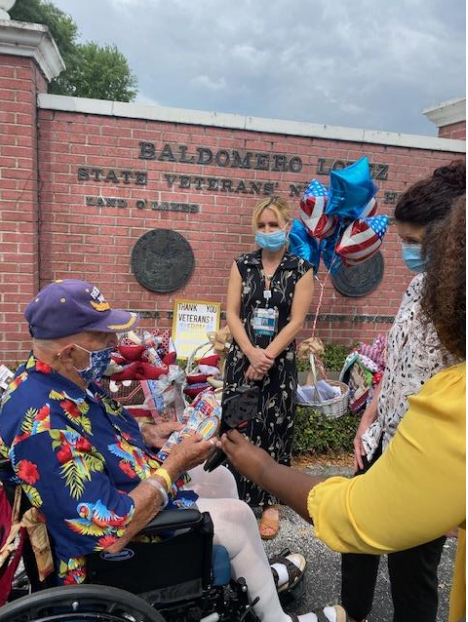 Variations in rules of communication 
Meaning of words
How death is discussed 
Avoid stereotyping, ask for clarification
6
A program of the National Hospice and Palliative Care Organization
Veteran Culture
All Veterans experienced military culture 
Stoicism
Effects of combat and exposure to violence
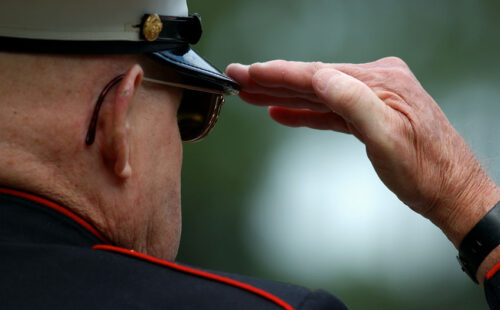 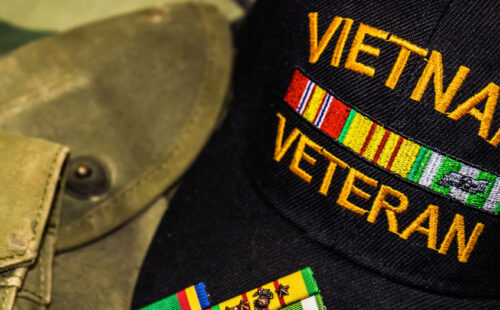 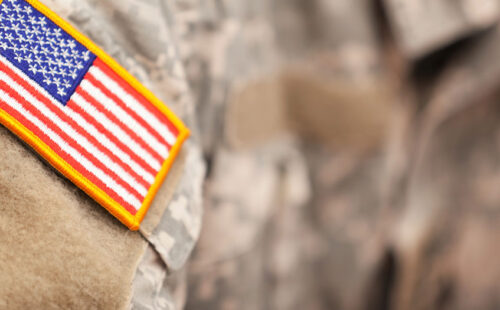 7
A program of the National Hospice and Palliative Care Organization
War Era Differences
Korean War 1950-1953
Vietnam War 1961-1975
World War II
1939-1945
Better battlefield care
Agent Orange Exposure
Mistreated when returned
“Forgotten War”
“Greatest Generation”
8
A program of the National Hospice and Palliative Care Organization
War Era Differences
OIF/OEF (Iraq & Afghanistan)
Gulf War
1990-1991
Increase in depression and traumatic brain injury (TBI)
Multiple disabilities
Exposure to environmental toxins
9
A program of the National Hospice and Palliative Care Organization
Influence of Gender and Age
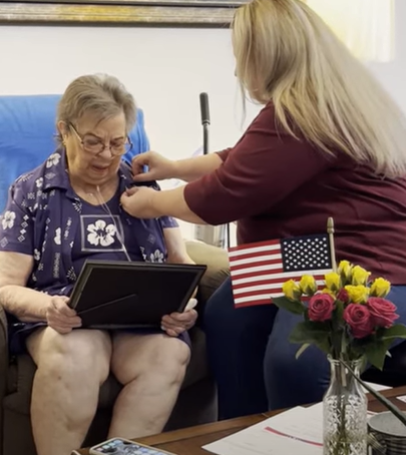 Culturally common to show respect to older adults
Many older female Veterans may experience their service overlooked
Consider hearing and vision problems
10
A program of the National Hospice and Palliative Care Organization
Therapeutic Communication
Be prepared – stories may be shared when you least expect it
It’s okay to say “I don’t know”
Do not rush communication
Respect privacy
If asking a sensitive question, explain why you are asking
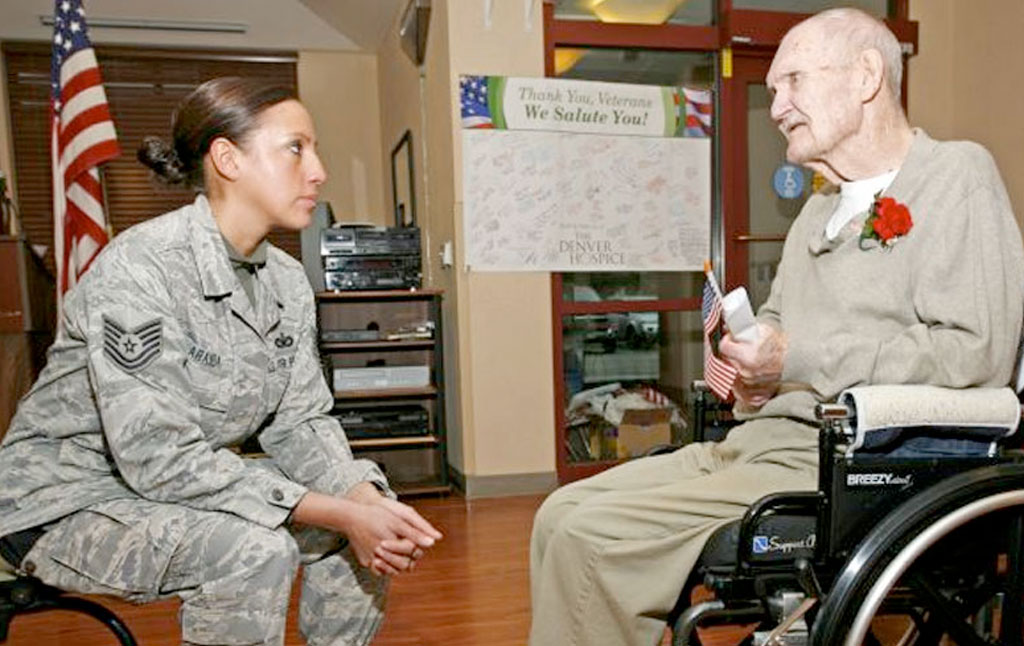 11
A program of the National Hospice and Palliative Care Organization
Manifestations of Trauma
Some Veterans live with Post Traumatic Stress Disorder
Exposed to violence or perceived threat(s) to one’s life
Intrusive thoughts about the trauma
Nightmares
12
A program of the National Hospice and Palliative Care Organization
Moral Injury
Some Veterans live with Moral Injury
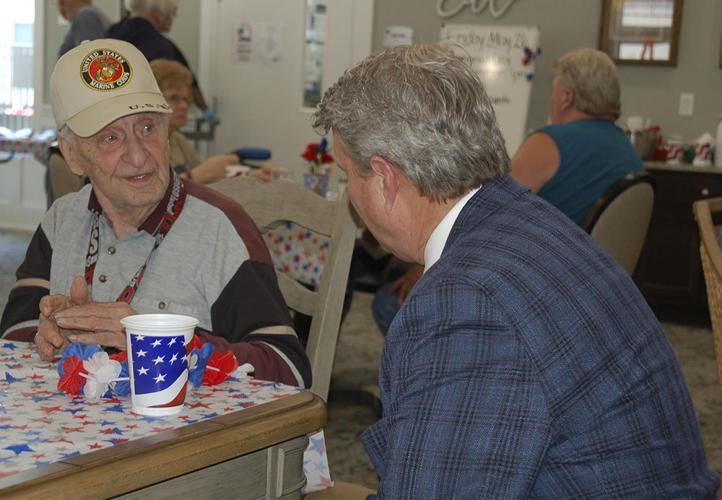 A sense of guilt or shame about a behavior that is inconsistent with one’s moral code

Can be difficult to talk about
 Risk being judged or rejected
13
A program of the National Hospice and Palliative Care Organization
Messages to Communicate
“I will listen to you”
“I will be honest and truthful”
“I will not abandon you”
“I value you as a person”
“I will respect your values and goals and help you to achieve those goals as much as I am able”
14
A program of the National Hospice and Palliative Care Organization
Supporting Veteran and Family
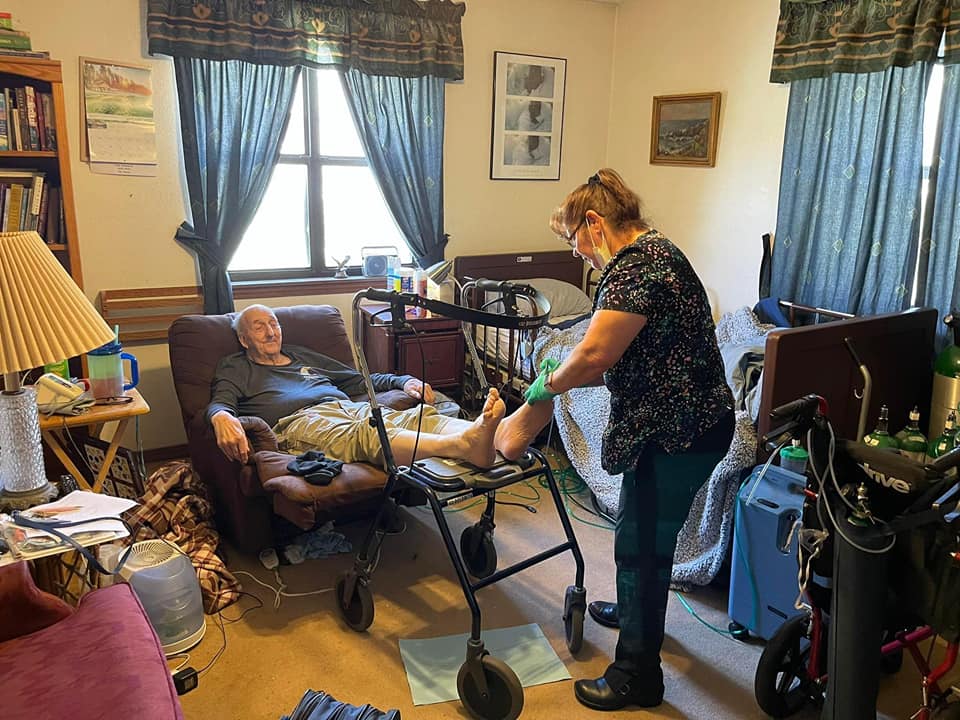 Any environmental stressors?

Does Veteran do better with clear announcement of who is about to enter room?

Has family considered PTSD or moral injury before?

Maybe take irritability or aloof behaviors less personally
15
A program of the National Hospice and Palliative Care Organization
Work with Team
Share observations or conversations with Nursing Assistant/Caregiver or hospice team
Chaplain or social work visits may be indicated for further discussion 
Value all roles on the team
Continue to take excellent care of the Veteran
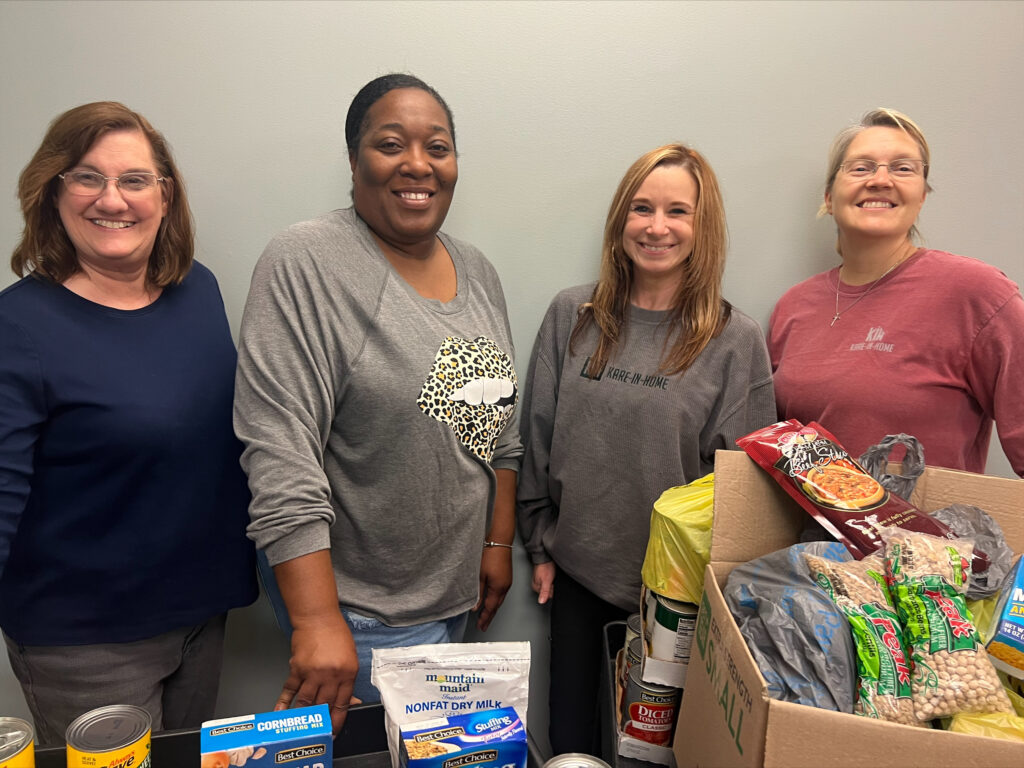 16
A program of the National Hospice and Palliative Care Organization
Managing Your Own Stress
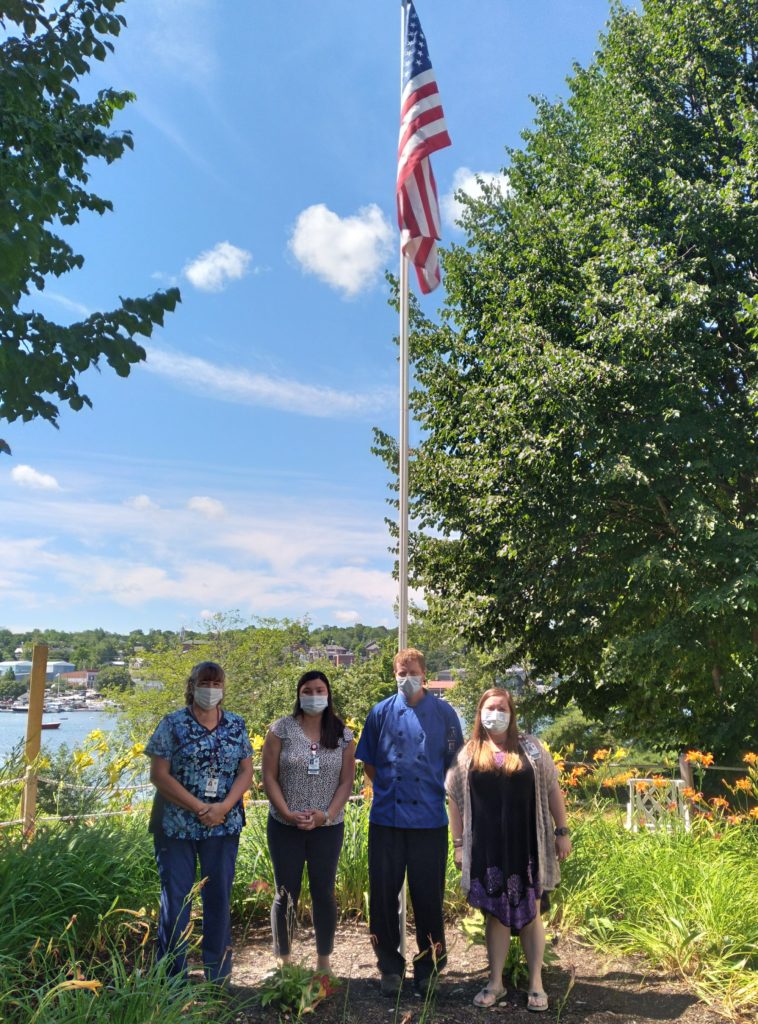 Are you feeling irritable, fatigued, emotionally withdrawn? 
Take care of personal relationships
Recognize and support your own emotional and spiritual needs
Trust in your team
“Even Superman was Clark Kent most of the time”
17
A program of the National Hospice and Palliative Care Organization